Suggest
?
Bright Future school has many community activities for students. The school believes that a good way for students to develop themselves is through community service. All students can join any of these different projects:
- Tutoring: Upper grade students tutor lower grade students.
- Postcard-to-Help: Students make and sell postcards to raise money for local children.
- Visit-to-Read: Students visit a nursing home monthly and read books to the elderly.
- Garden-to-Give: Students grow vegetables and donate them to local schools.
- Paper-Plant-Exchange: Students collect paper and exchange it for plants. They then look after the plants in their school garden.
Students learn that they can help people and the world around them when they do community service. They feel useful and proud  because they do good things.
Suggest
?
Bright Future school has many community activities for students. The school believes that a good way for students to develop themselves is through community service. All students can join any of these different projects:
- Tutoring: Upper grade students tutor lower grade students.
- Postcard-to-Help: Students make and sell postcards to raise money for local children.
- Visit-to-Read: Students visit a nursing home monthly and read books to the elderly.
- Garden-to-Give: Students grow vegetables and donate them to local schools.
- Paper-Plant-Exchange: Students collect paper and exchange it for plants. They then look after the plants in their school garden.
Students learn that they can help people and the world around them when they do community service. They feel useful and proud  because they do good things.
Suggest
?
Bright Future school has many community activities for students. The school believes that a good way for students to develop themselves is through community service. All students can join any of these different projects:
- Tutoring: Upper grade students tutor lower grade students.
- Postcard-to-Help: Students make and sell postcards to raise money for local children.
- Visit-to-Read: Students visit a nursing home monthly and read books to the elderly.
- Garden-to-Give: Students grow vegetables and donate them to local schools.
- Paper-Plant-Exchange: Students collect paper and exchange it for plants. They then look after the plants in their school garden.
Students learn that they can help people and the world around them when they do community service. They feel useful and proud  because they do good things.
Suggest
?
Bright Future school has many community activities for students. The school believes that a good way for students to develop themselves is through community service. All students can join any of these different projects:
- Tutoring: Upper grade students tutor lower grade students.
- Postcard-to-Help: Students make and sell postcards to raise money for local children.
- Visit-to-Read: Students visit a nursing home monthly and read books to the elderly.
- Garden-to-Give: Students grow vegetables and donate them to local schools.
- Paper-Plant-Exchange: Students collect paper and exchange it for plants. They then look after the plants in their school garden.
Students learn that they can help people and the world around them when they do community service. They feel useful and proud  because they do good things.
?
Suggest
Bright Future school has many community activities for students. The school believes that a good way for students to develop themselves is through community service. All students can join any of these different projects:
- Tutoring: Upper grade students tutor lower grade students.
- Postcard-to-Help: Students make and sell postcards to raise money for local children.
- Visit-to-Read: Students visit a nursing home monthly and read books to the elderly.
- Garden-to-Give: Students grow vegetables and donate them to local schools.
- Paper-Plant-Exchange: Students collect paper and exchange it for plants. They then look after the plants in their school garden.
Students learn that they can help people and the world around them when they do community service. They feel useful and proud  because they do good things.
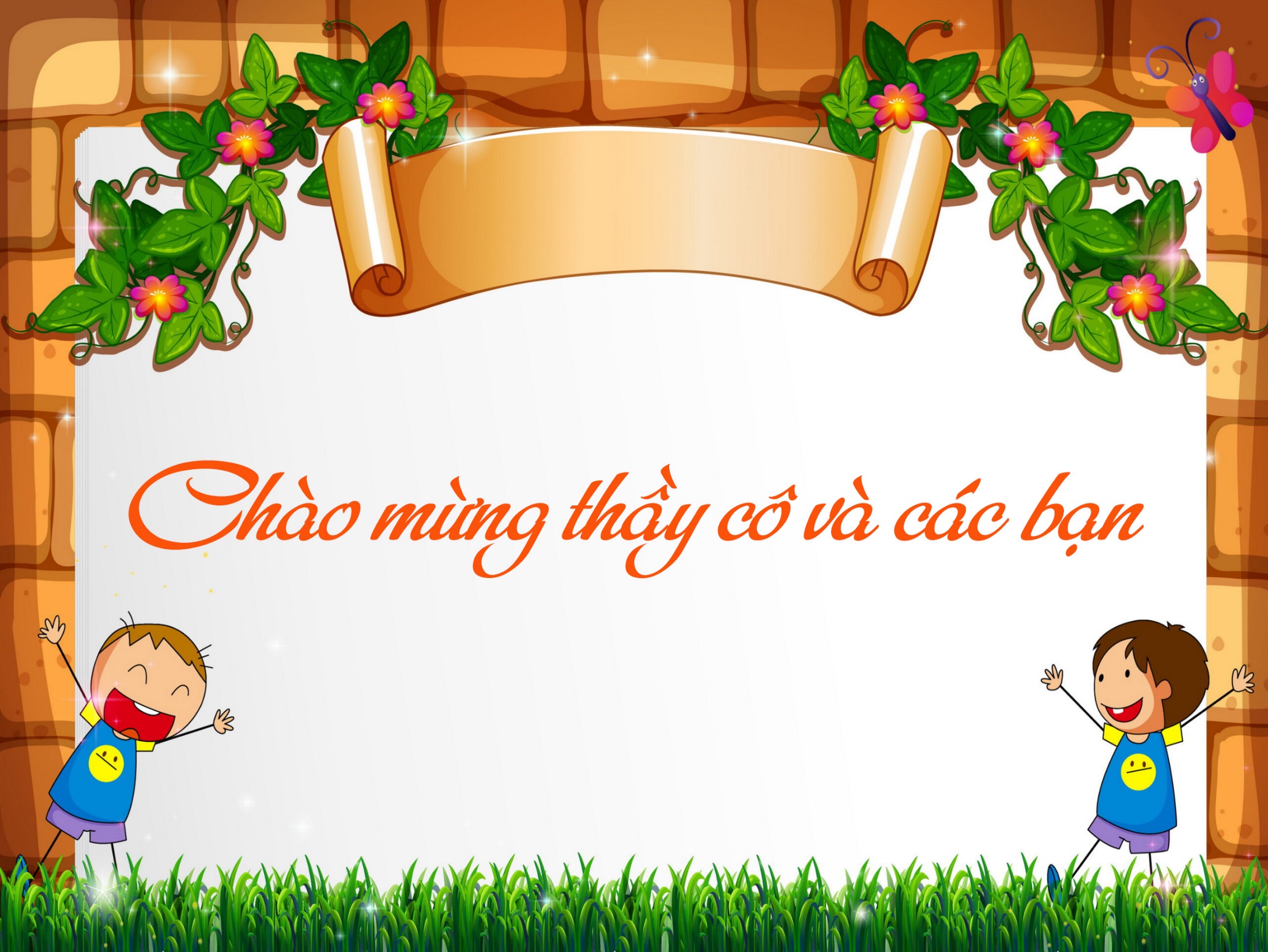 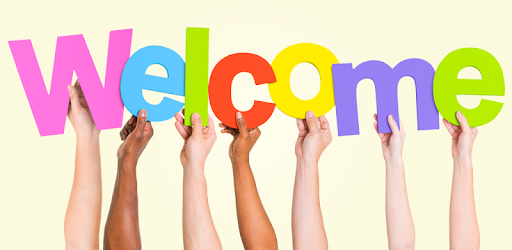 Period 20
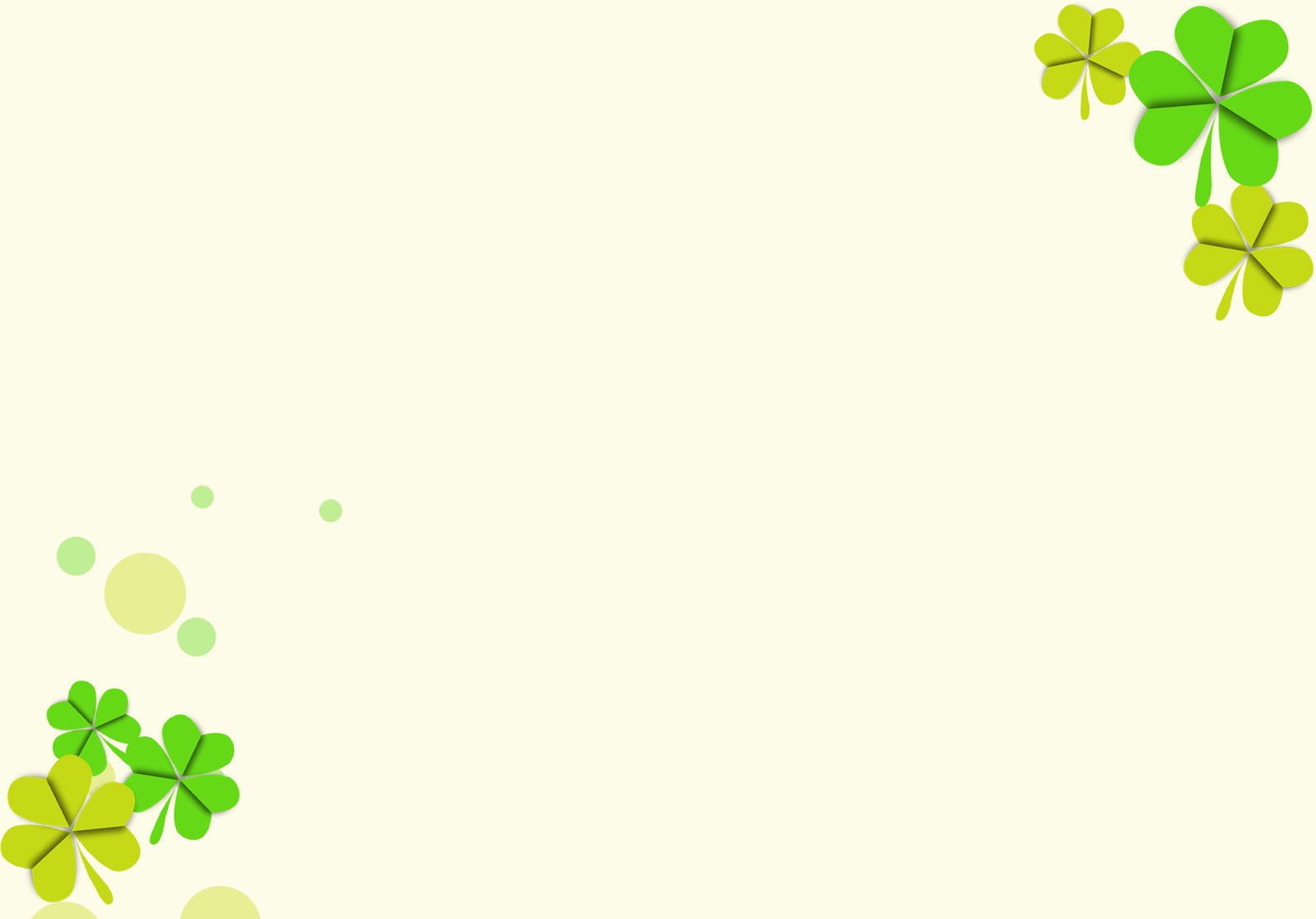 UNIT 3: COMMUNITY SERVICE
Lesson 5: Skills 1 (Page 34)
READING AND SPEAKING
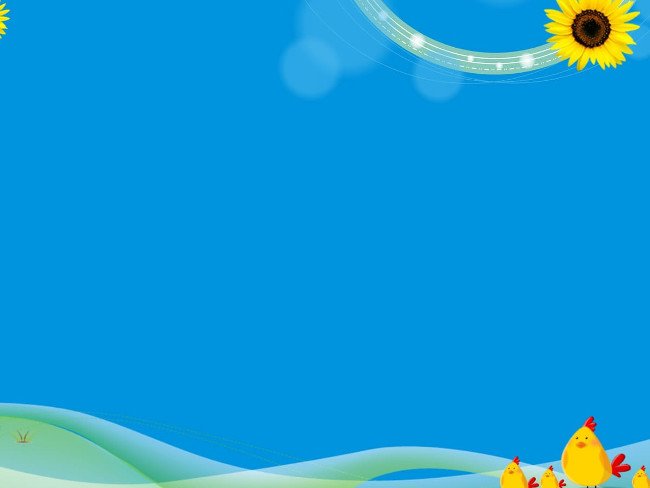 WARM UP
Who is cleverer?
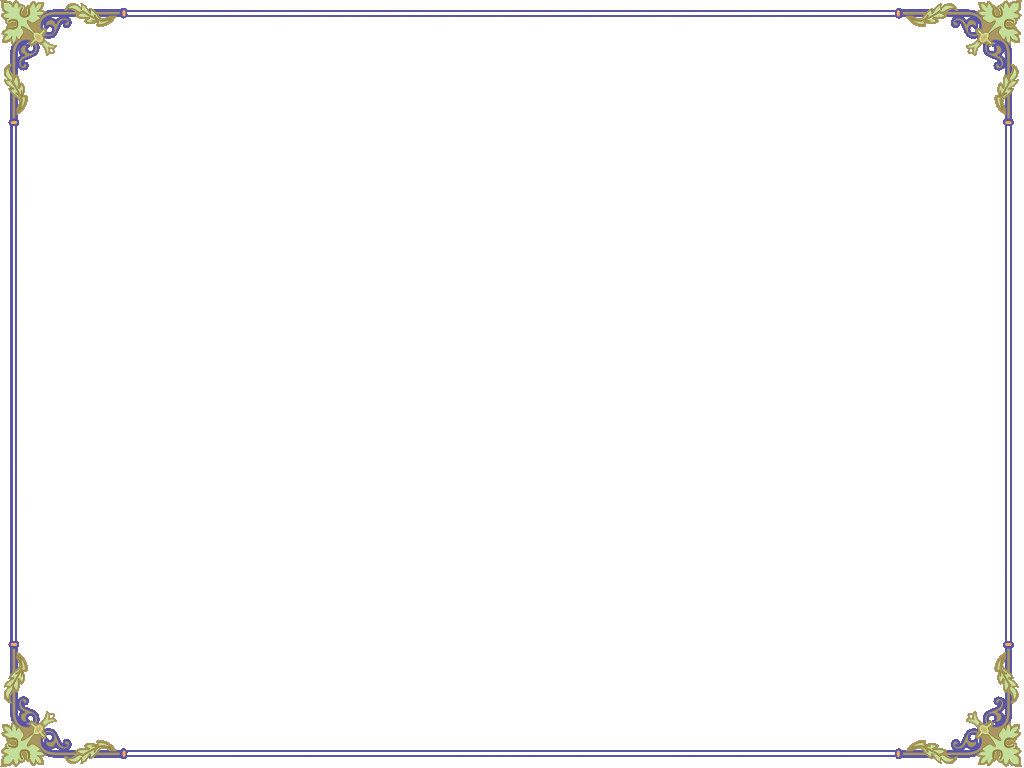 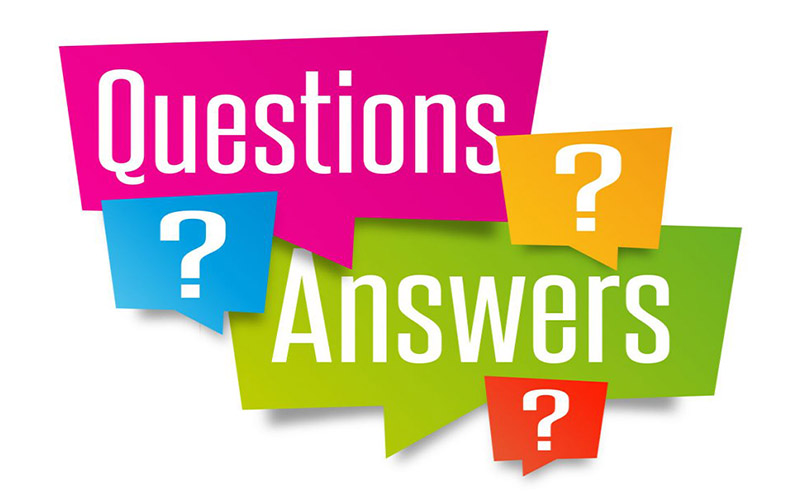 1. Listen and choose the English word
phát triển
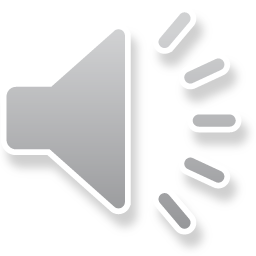 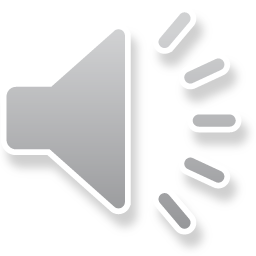 A. bright
B. decorate
C. develop
2. Choose the correct meaning
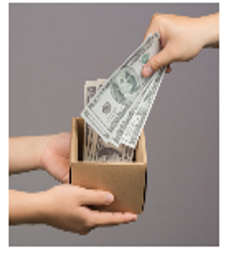 raise money
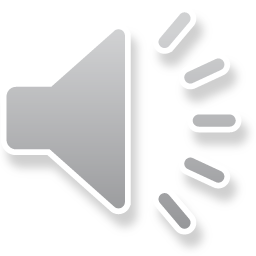 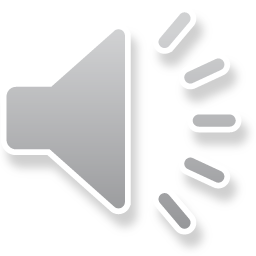 A. thu thập
B. quyên góp tiền
C. nhặt lên
3. Listen and choose the English word
dịch vụ cộng đồng
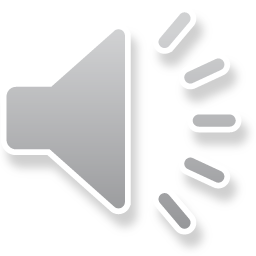 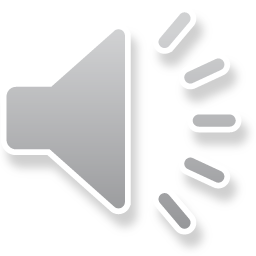 A. community service
B. community activity
C. public service
4. Choose the correct meaning
proud (adj)
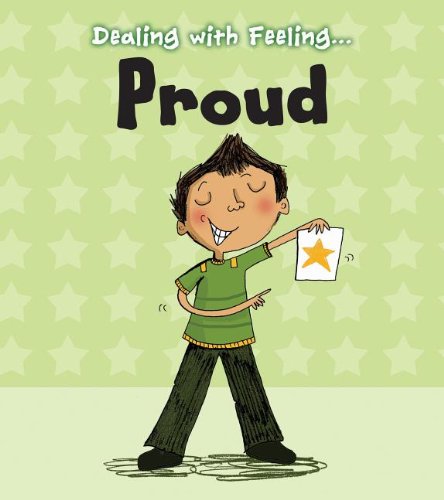 /praʊd/
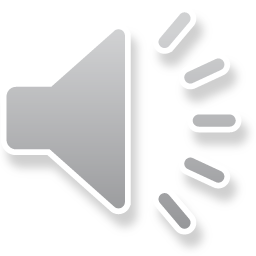 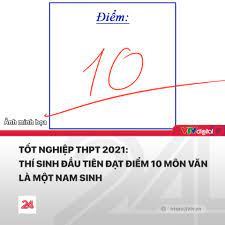 A. hài lòng, tự hào
B. sáng tạo
C. kiên nhẫn
5. Match the word pairs
1. trao đổi
A. sell
2. bán
B. receive
3. nhận
C. exchange
6. Choose the correct meaning
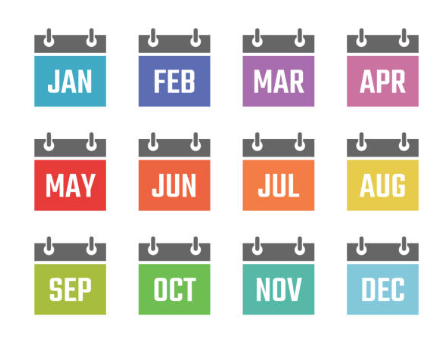 monthly (adj/adv)
/ˈmʌnθli/
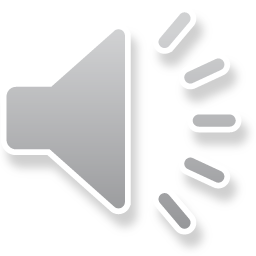 A. tháng
B. hằng tháng
C. hằng năm
7. Listen and write the English word
donate
We ……………..clothes to homeless children.
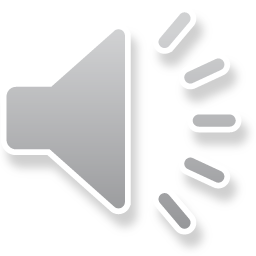 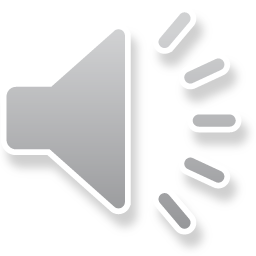 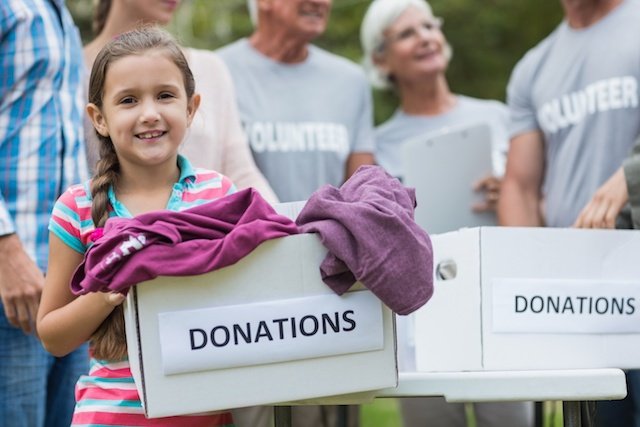 8. Matching the activities with the pictures
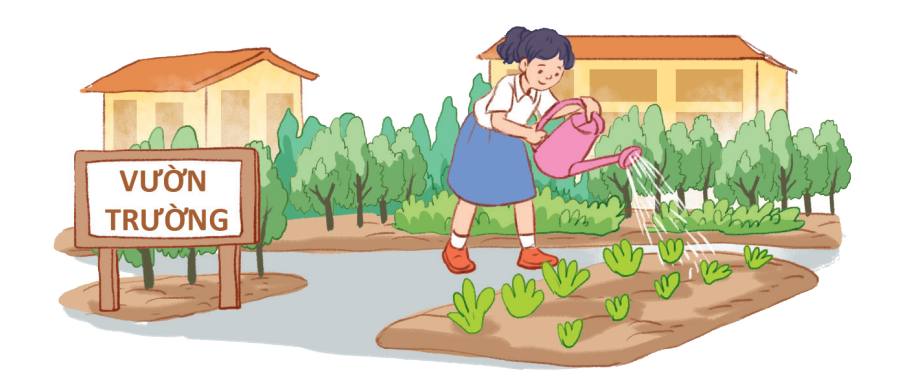 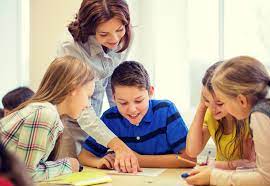 A.  collecting books
B. growing vegetables
C.  tutoring students
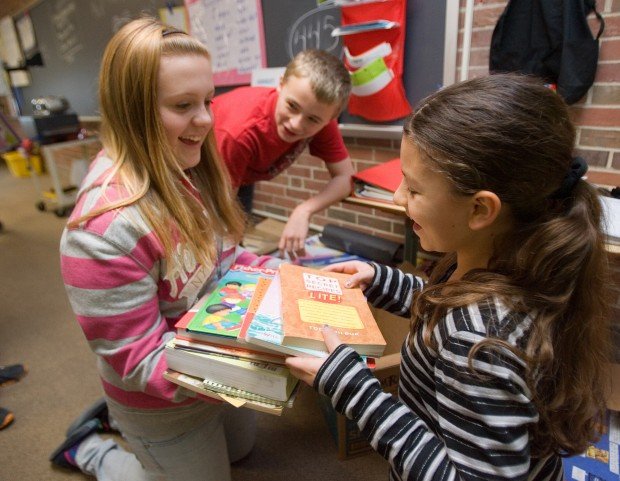 2.
1.
3.
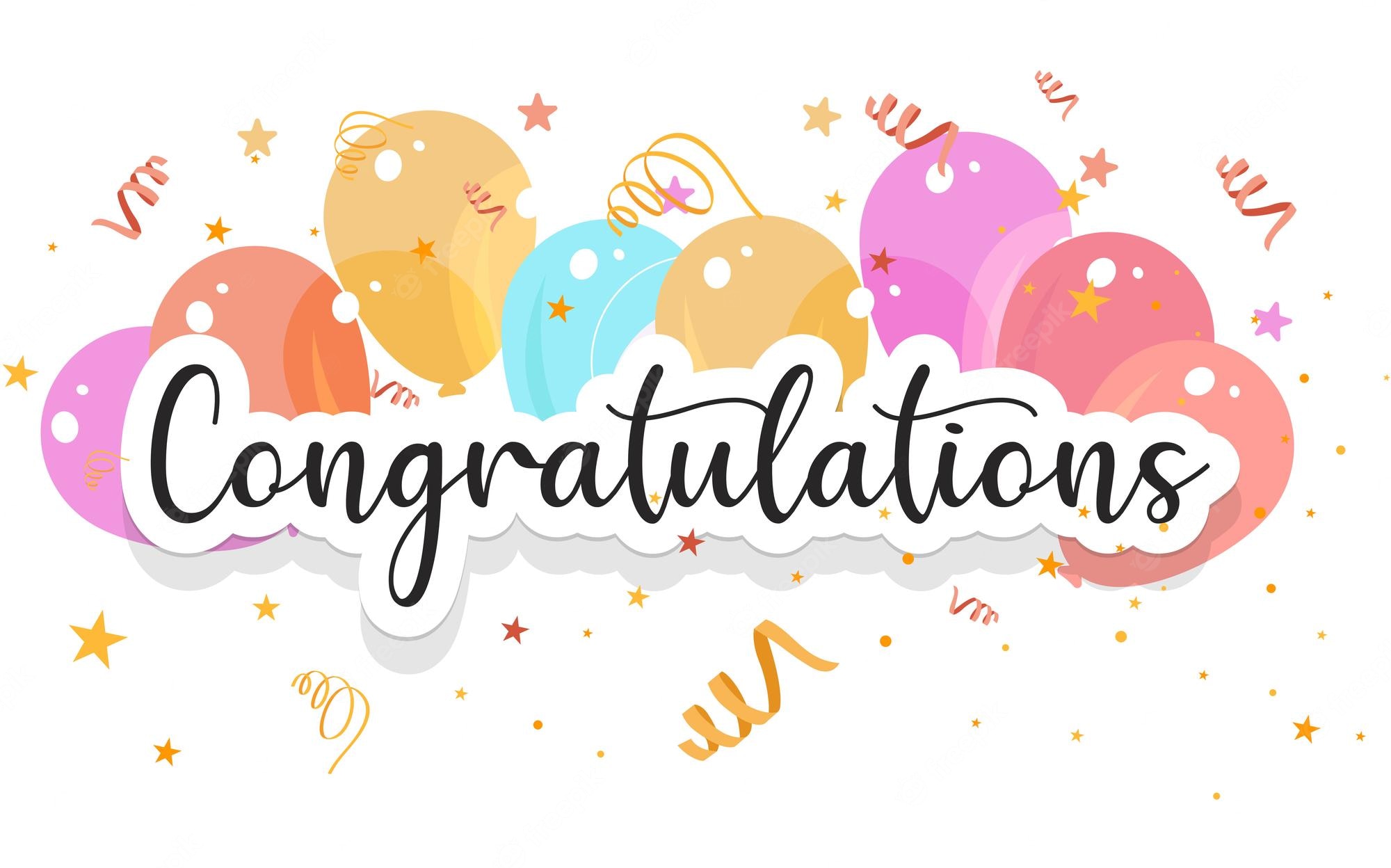 Who is cleverer?
Task 1/P34.  Circle the activities you would like to do at your school.
A. growing vegetables in the school garden
A.
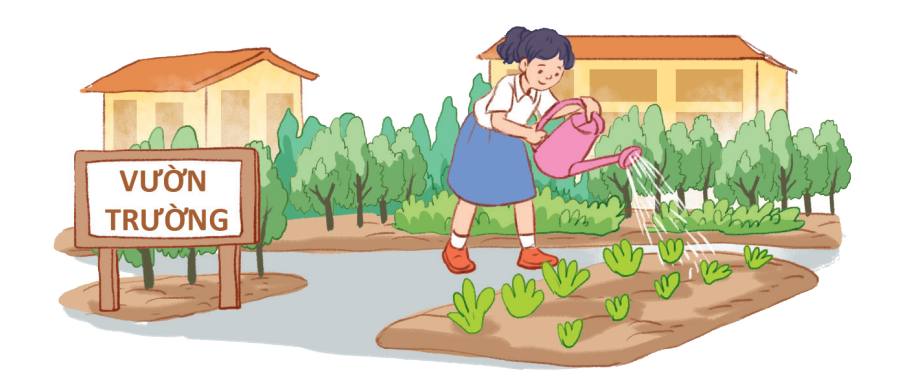 B. tutoring other students
C. collecting books for the school library
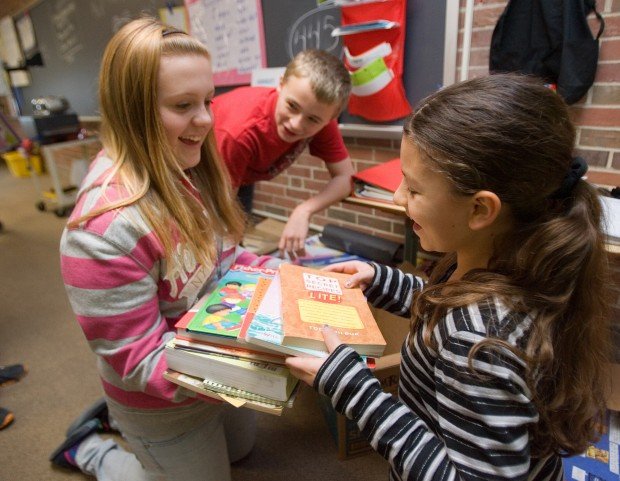 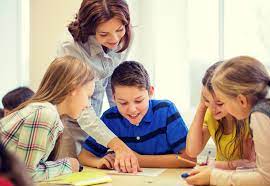 C.
B.
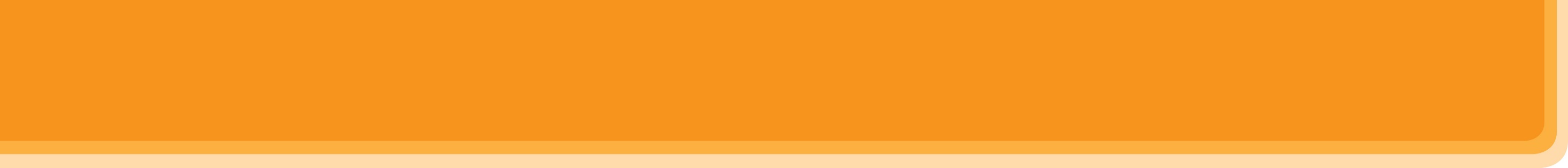 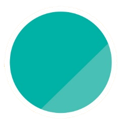 5
COMMUNITY SERVICE
Unit
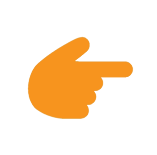 LESSON 5: SKILLS 1
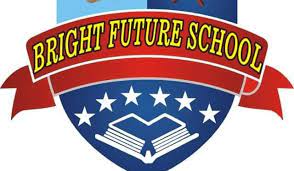 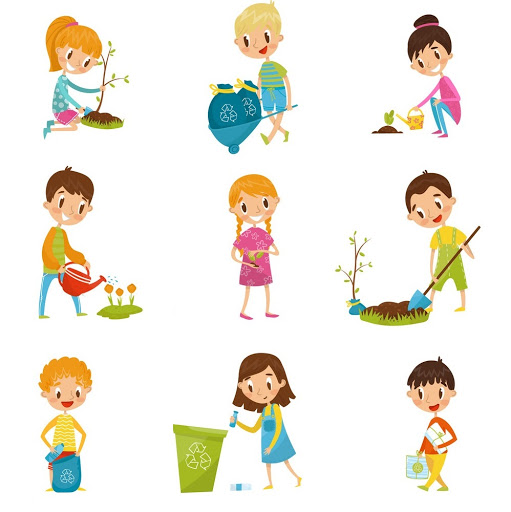 SPEAKING
READING
Unit
Projects in Bright Future School
What project you can do.
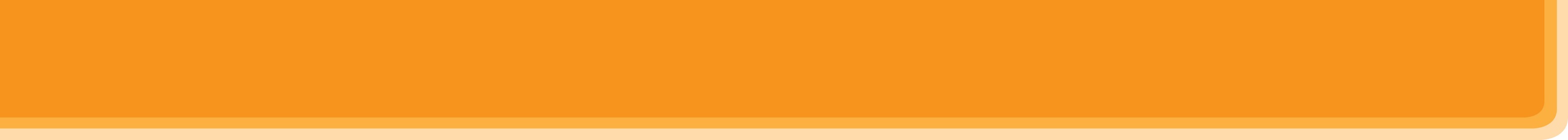 New words:
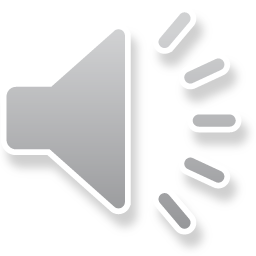 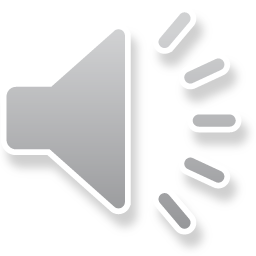 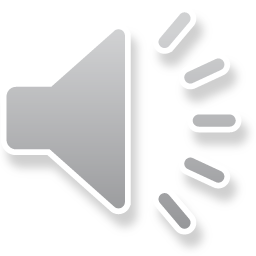 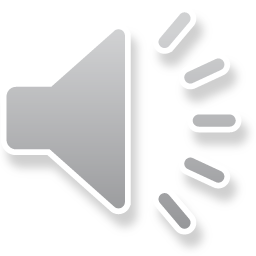 Task2/P34.Read the passage and match the highlighted words with their meaning:
				 

Bright Future school has many community activities for students. The school believes that a good way for students to develop themselves is through community service. All students can join any of these different projects:
- Tutoring: Upper grade students tutor lower grade students.
- Postcard-to-Help: Students make and sell postcards to raise money for local children.
- Visit-to-Read: Students visit a nursing home monthly and read books to the elderly.
- Garden-to-Give: Students grow vegetables and donate them to local schools.
- Paper-Plant-Exchange: Students collect paper and exchange it for plants. They then look after the plants in their school garden.
Students learn that they can help people and the world around them when they do community service. They feel useful and proud  because they do good things.
3. every month
2. give and receive
1. give
4. pleased
5. teach
Task 2 / P34. Match the highlighted words with their meanings.
1. give
donate
2. give and receive
exchange
3. every month
monthly
4. pleased
proud
5. teach
tutor
Task 3 / P34. Read the passage again and tick True or False.
True
False
?
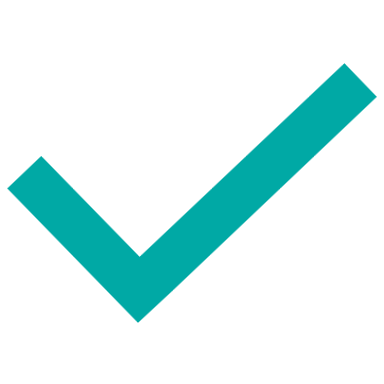 ?
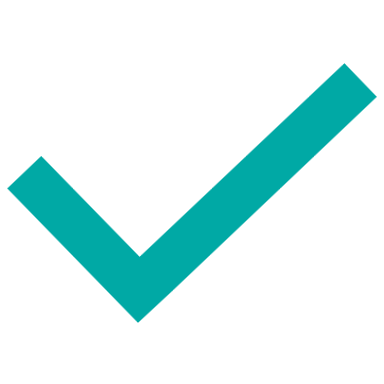 different projects
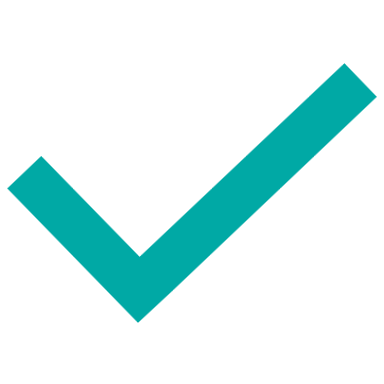 ?
?
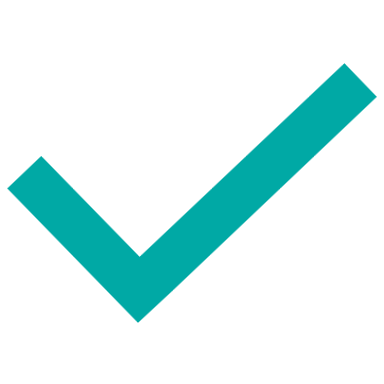 Students make and sell postcards to raise money for local children
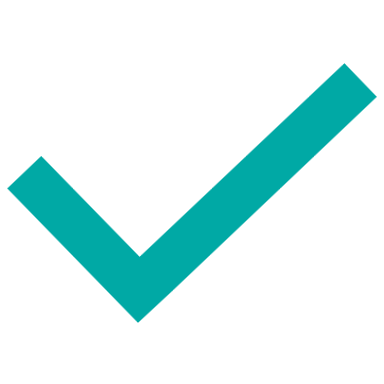 ?
Task 4 / P34.  Write the names of the projects:
A. Tutoring
B. Postcard - to - Help
C. Visit - to - read
D. Garden – to - Give
E. Paper – Plant - Exchange
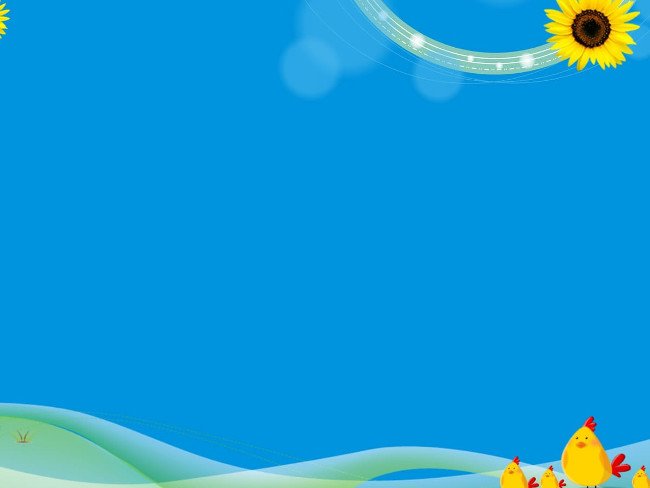 Unit 3: Community service Lesson 5 – Skills 1
II. SPEAKING
Task 5: Work in groups and discuss which project in 4 you would like to join and why. Then report to the class.
TASK 5 / P34. Work in groups and discuss which project in 4 you would like to join. Then report your groups’s answer
Which project do you want to join?
Why do you want to join the project?
Vocabulary
Pronunciation
Grammar
Fluency
Performance
Trang
Lan
Tutoring
Postcard - to - Help
- Be good at Maths and English. 
- Love children.
Collect and make postcards.
Example:  Lan will join the Tutoring project because she is good at maths and English. She also loves children.
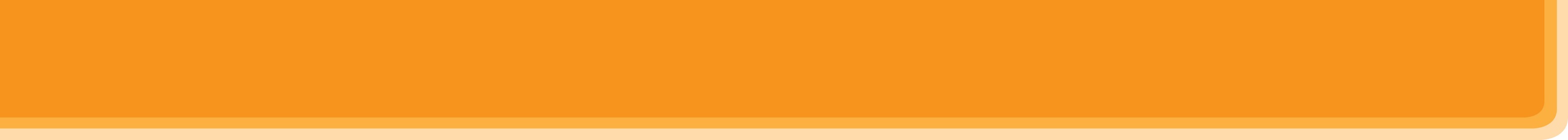 CONSOLIDATION
Wrap-up
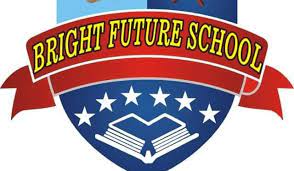 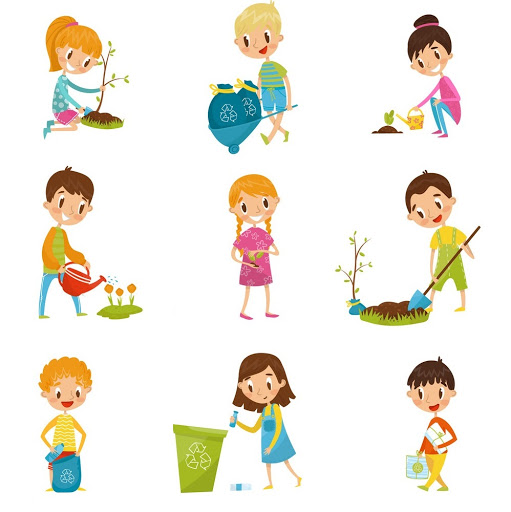 SPEAKING
READING
Projects in Bright Future School
What project you can do?
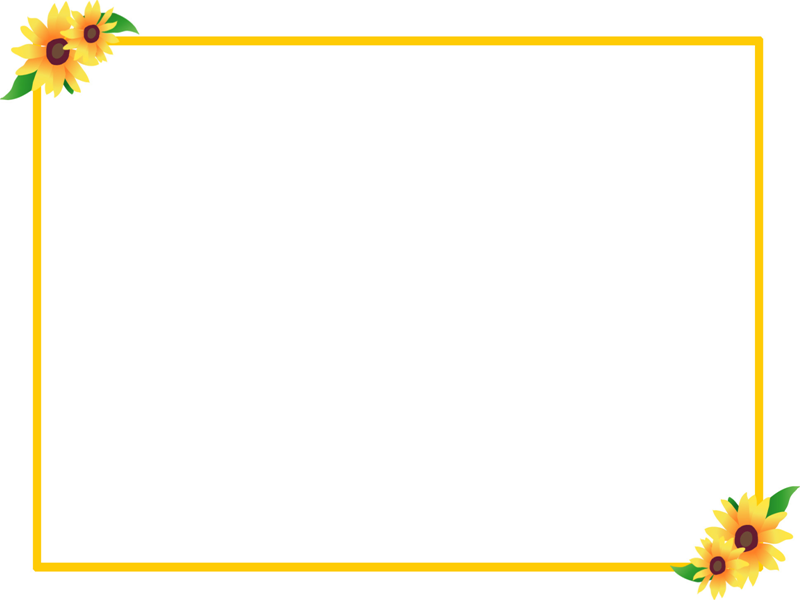 HOMEWORK
Learn new words
  Write about your school activities last summer. (I planted trees. I…..)
  Prepare for the next lesson:
      Unit 3. Skills 2
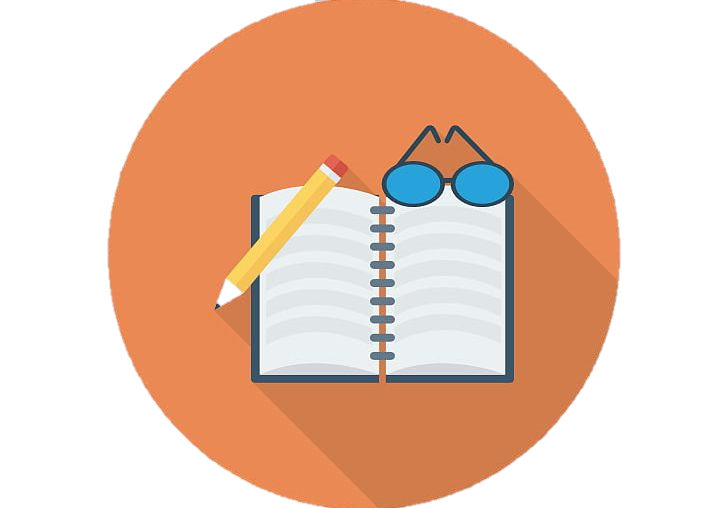 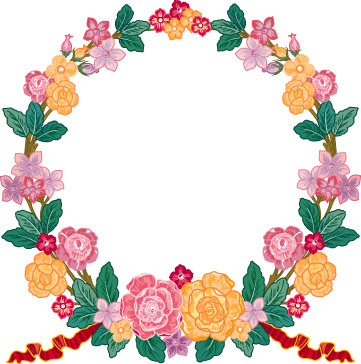 GOOD BYE!
SEE YOU LATER